Close Reading
…with pictures
Glimpse One
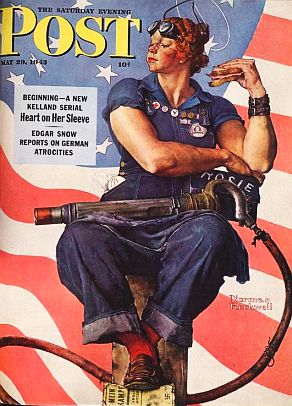 “Rosie the Riveter” Norman Rockwell
Glimpse Two
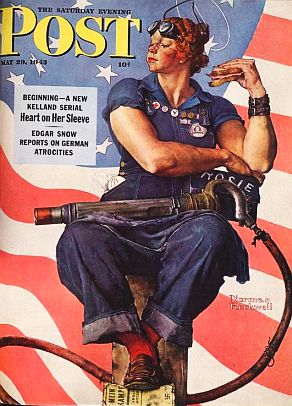 “Rosie the Riveter” Norman Rockwell
Second Image
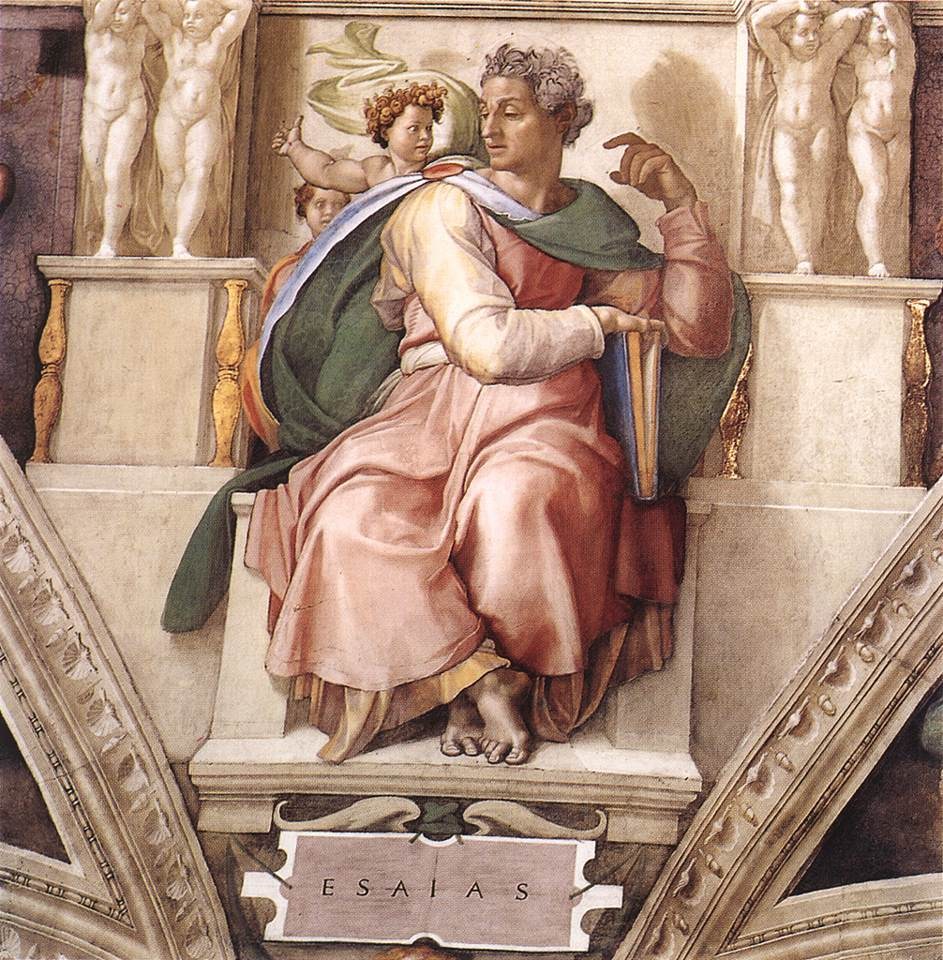 “Prophet Isaiah” Michelangelo
New Perspective
http://www.history.com/topics/world-war-ii/rosie-the-riveter